Adding Contact Methods in Whois & RDAP
Cynthia Revström, Dmitry Kohmanyuk, Leo Vegoda
Agenda
What we have now
Whois versus RDAP
First step
What we could have
Make it a NWI?
Discussion & questions
What we have now
Useful
Phone
E-mail
Less useful
Postal address (since 1635)
Fax (since 1843)
It would be nice to have a contact method developed in the last 50 years (the first ARPANET network mail was sent in 1971)
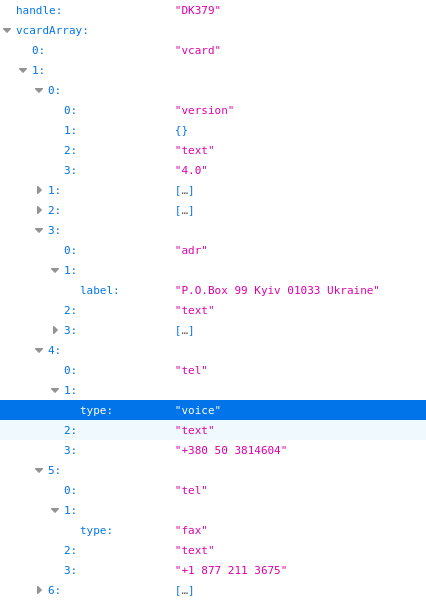 What we have now
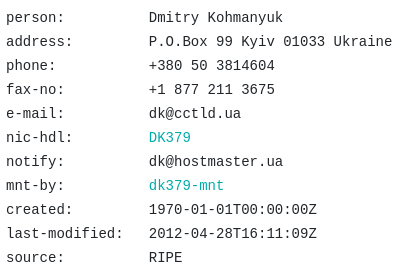 Whois versus RDAP
We can easily add whatever we want to whois
But RDAP does not automatically give the same view
First step?
RFC 8605 (ICANN Extensions for the Registration Data Access Protocol) already exists and introduced a CONTACT-URI that can include an HTTPS value
OTT messaging apps like Signal and WhatsApp have private URIs and offer an HTTPS intermediary, e.g. https://signal.me/#p/+15555555555
Is this good enough as a first step towards modernising the contact methods supported in the RIPE Database?
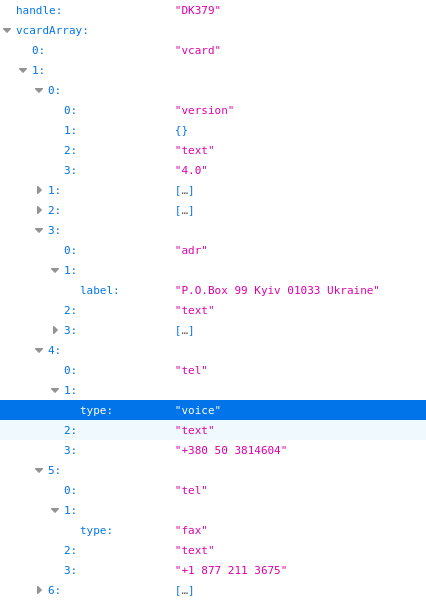 https://signal.me/#p/+380503814604
What we could have
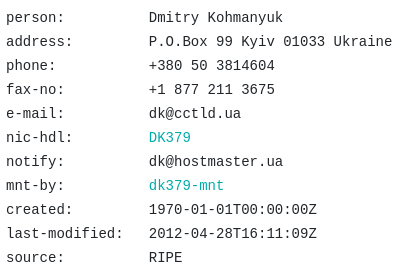 Make it a NWI?
If this is good enough to deliver an improvement, should it become an NWI?
If so, should support for private URIs be included or just the HTTPS redirection service?
Discussion & Questions
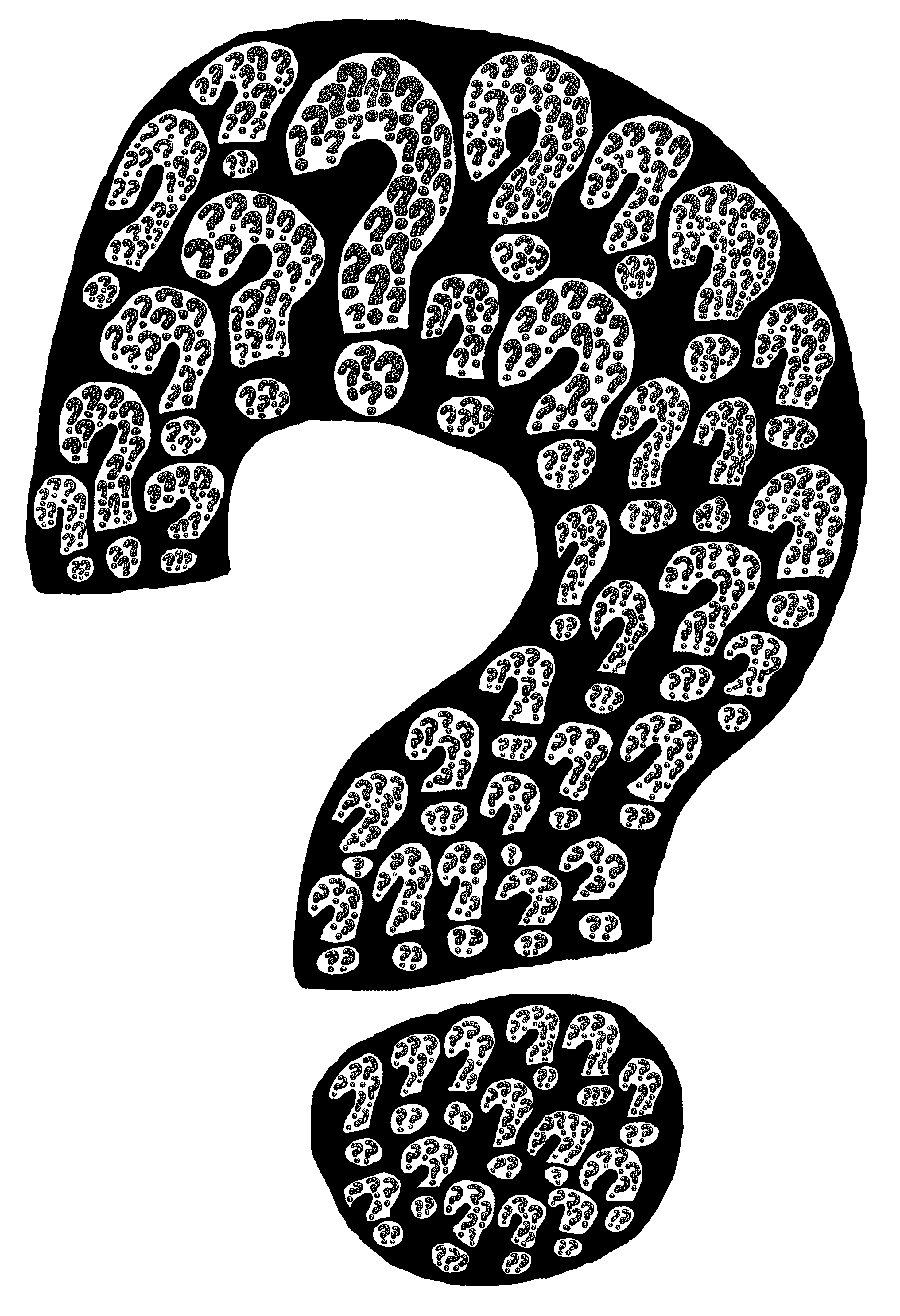 question mark made of question marks by Khaydock CC BY-SA 3.0 DEED